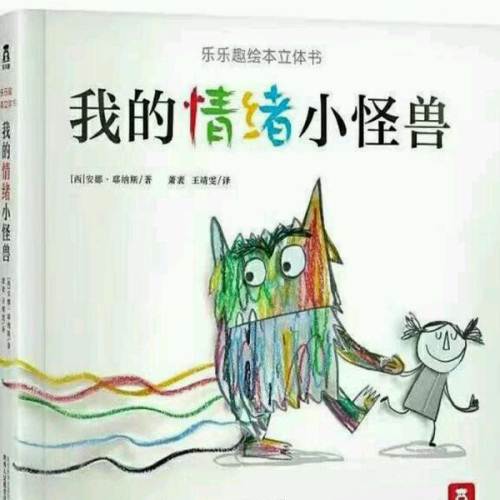 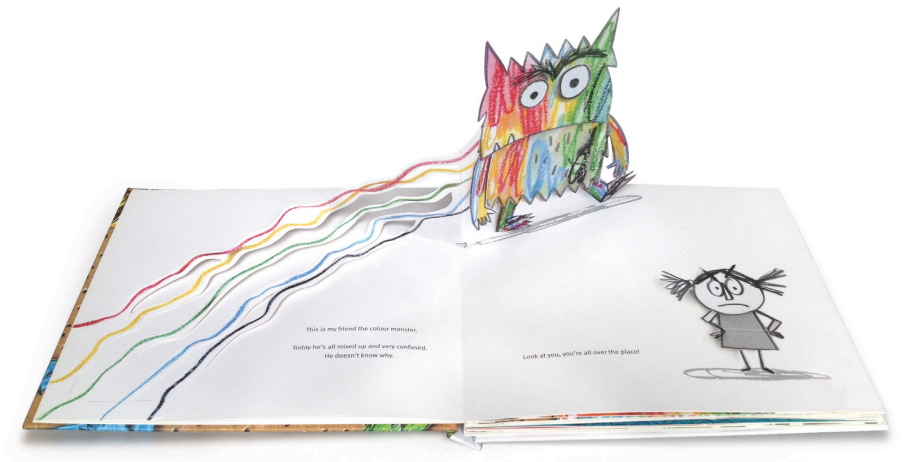 这是我的朋友——
                 情绪小怪兽。
今天，他感觉很糟糕，很混乱……
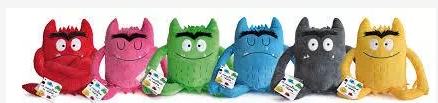 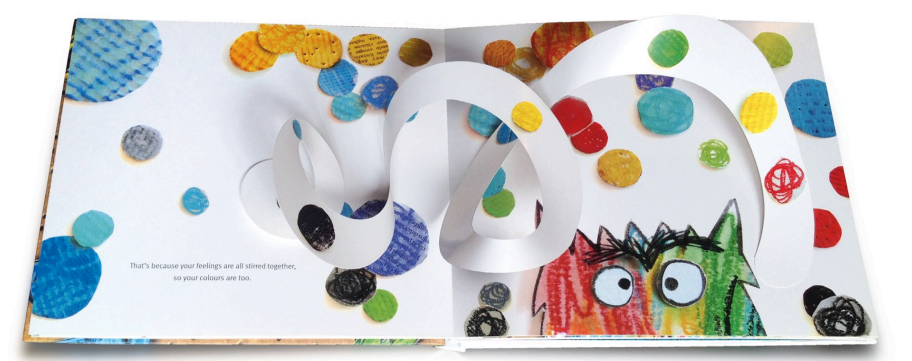 原来是小怪兽把所有的情绪都混在一起了！
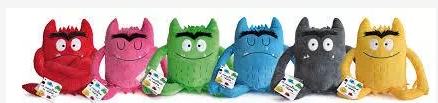 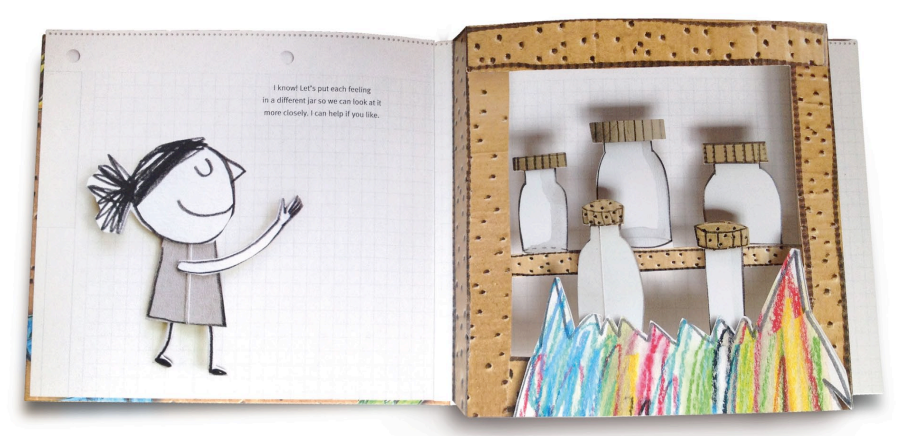 把这些情绪分开就行啦！让我帮你吧。
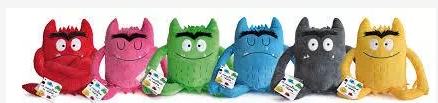 这是快乐，是黄色的。它像太阳一样发光，像星星一样闪烁。
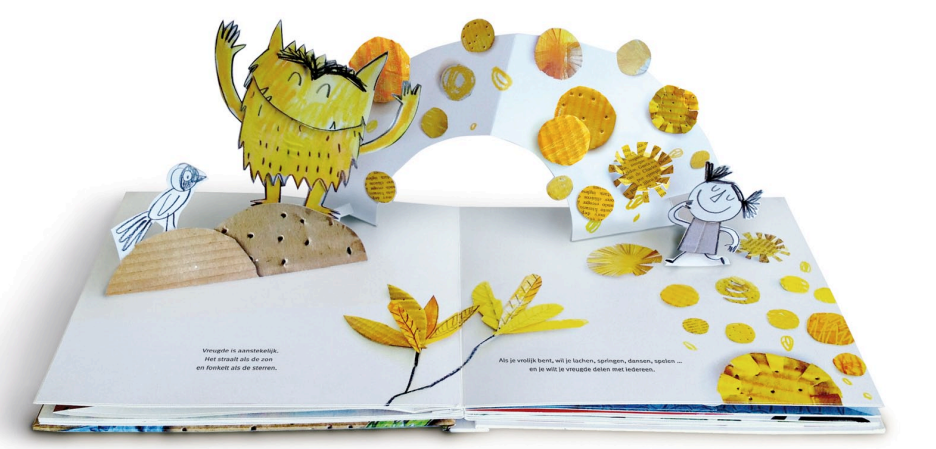 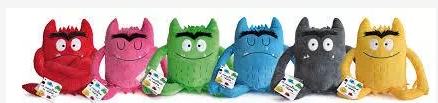 快乐的时候，你会哈哈大笑，
想跳起来，想出去玩，还想和朋友们分享你的快乐。
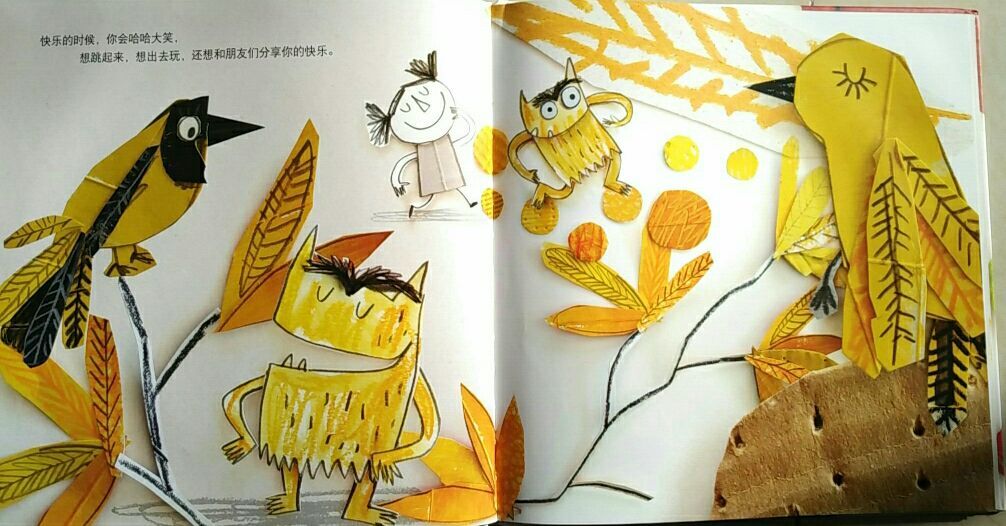 这是忧伤，是蓝色的。像雾蒙蒙的下雨天。
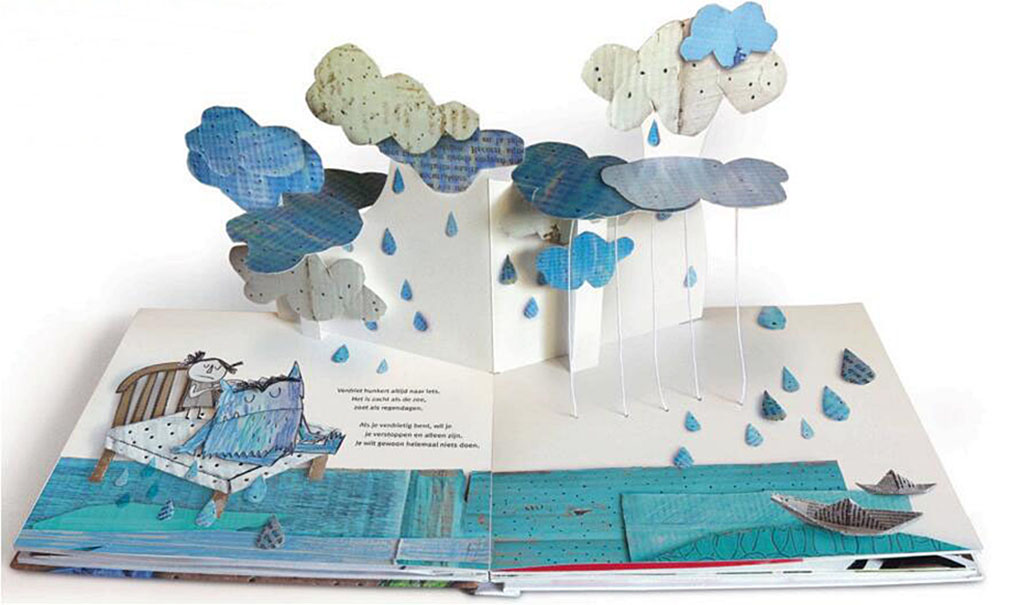 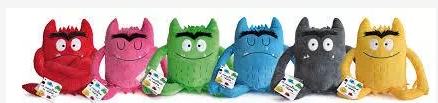 伤心的时候，
     你只想一个人躲起来，
               什么事都不想做。
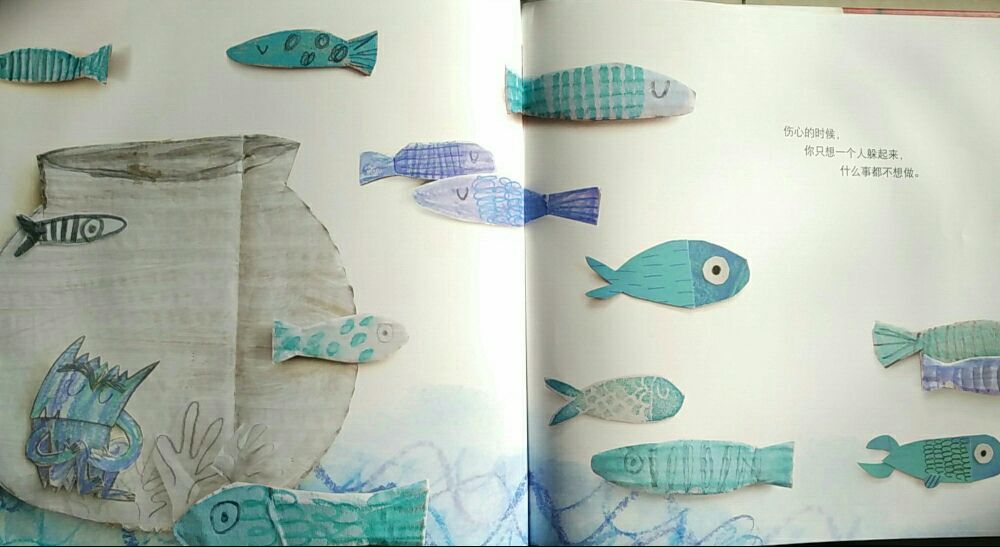 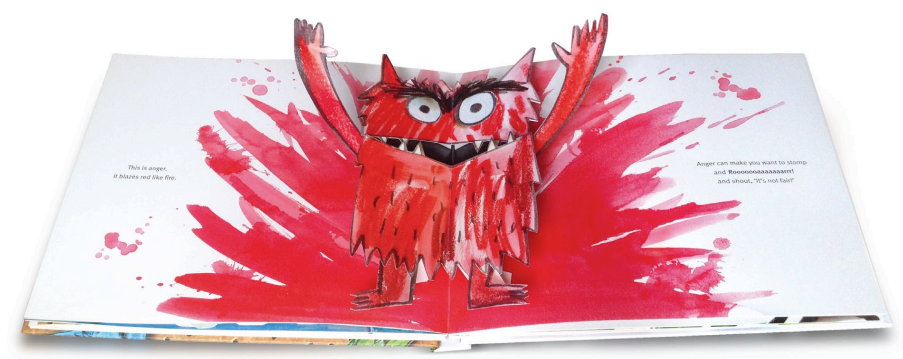 愤怒是红色的，像燃烧的火焰！
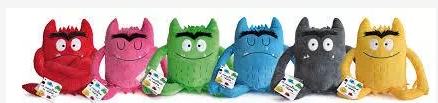 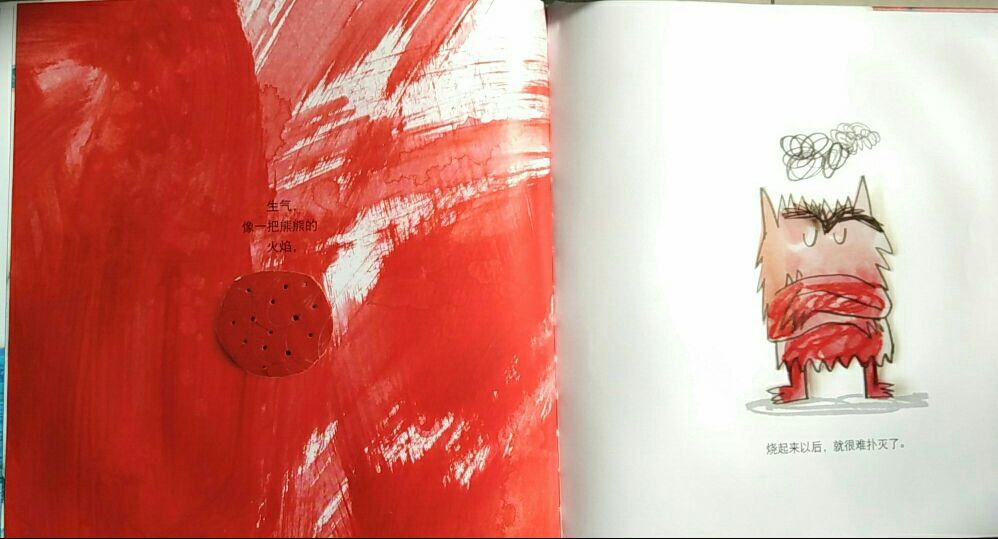 燃烧起来后，就很难扑灭了。
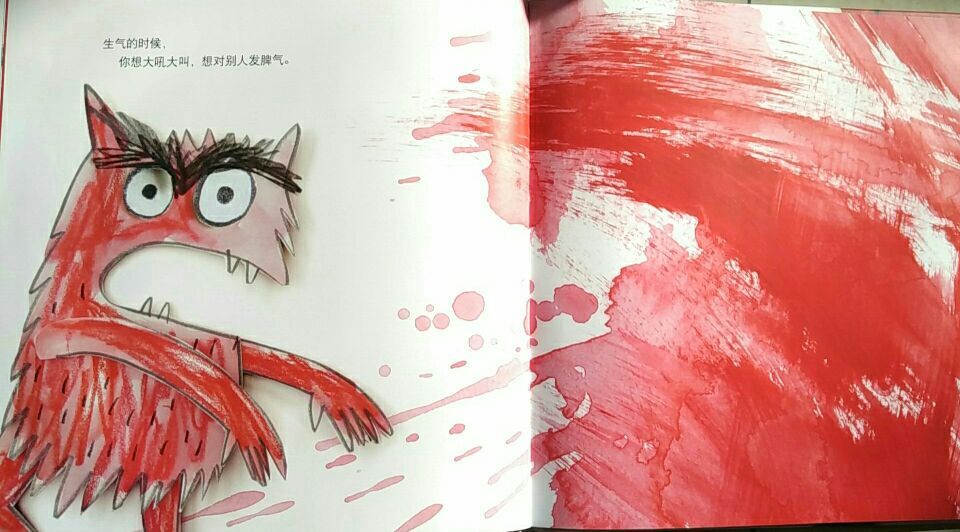 生气的时候，
你想大吼大叫，想对别人发脾气。
这是害怕的，害怕是黑色的。
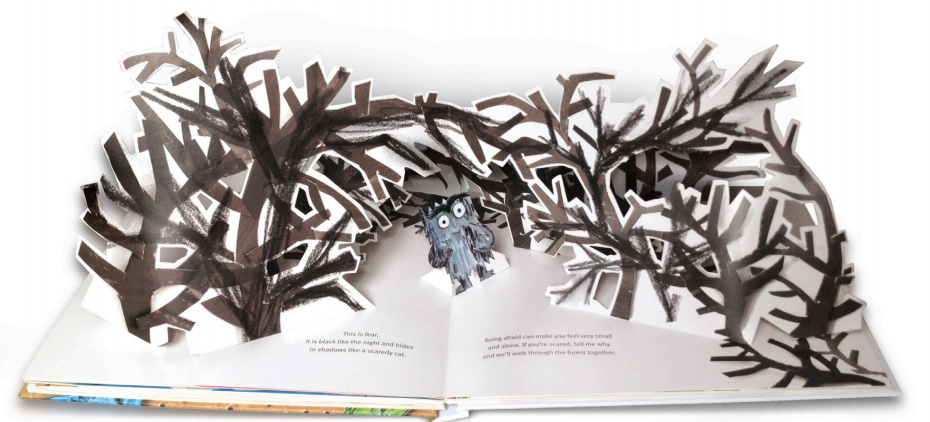 害怕让你觉得像被黑暗包围，非常无助。
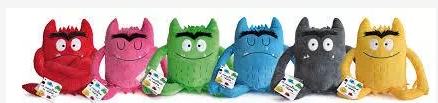 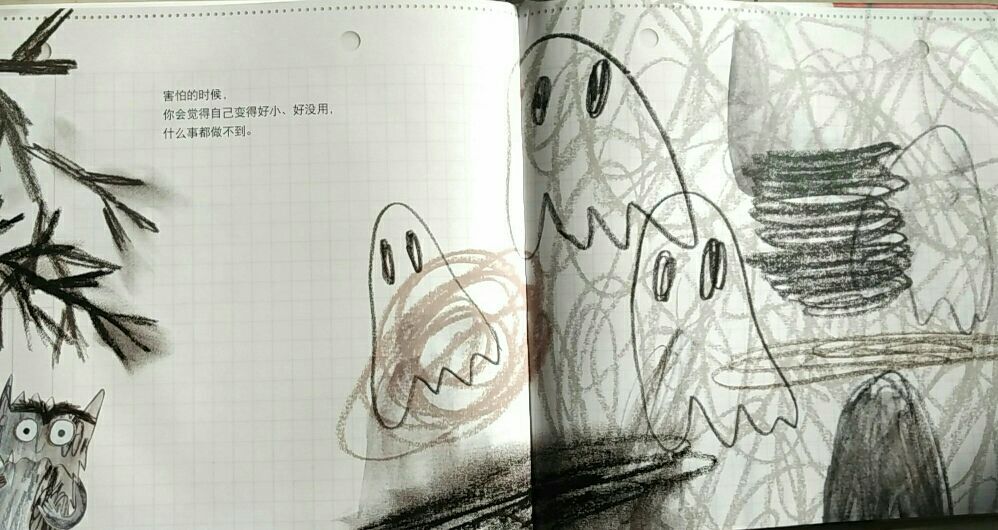 害怕的时候，
你会觉得自己变得好小，好没用，
什么事都做不到
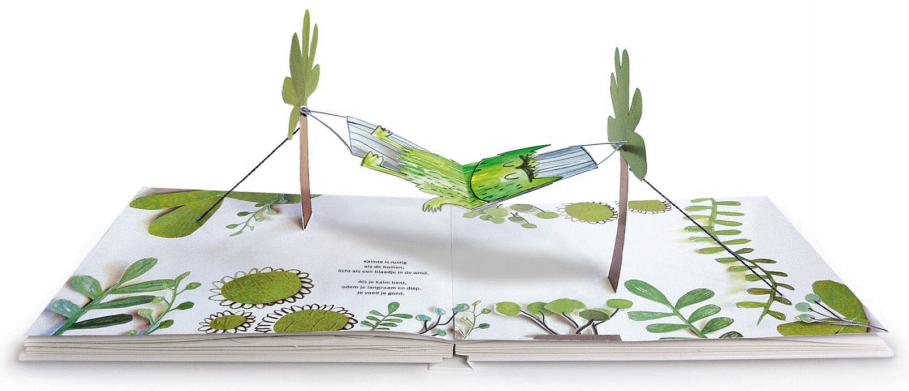 平静是绿色的。它让你呼吸缓慢深沉，觉得安心。
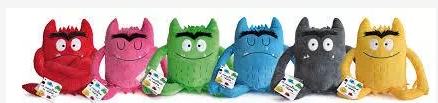 平静，
像植物一样安安静静的，
风来的时候，叶子轻轻摇摆。
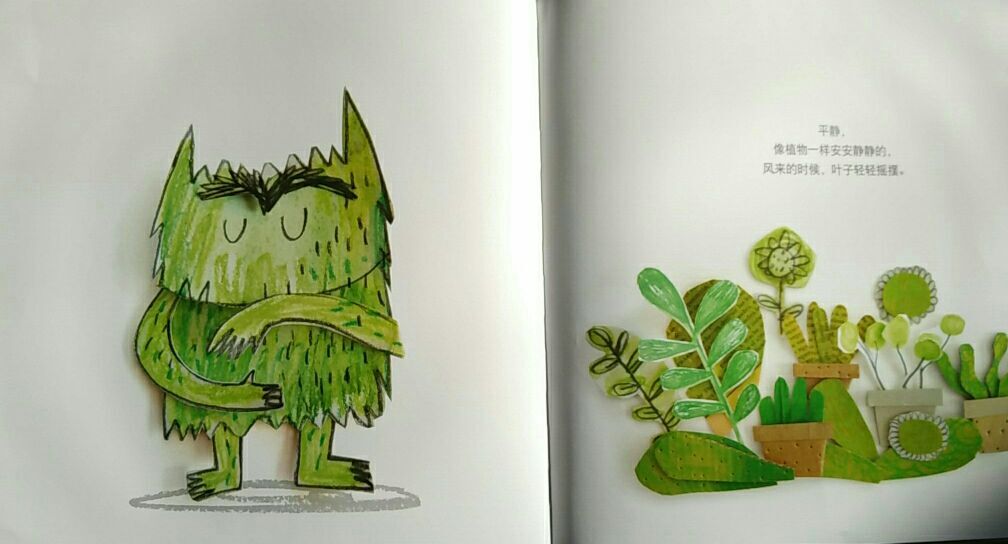 当你觉得平静时，
呼吸会变得慢慢的，
身体觉得很轻松、很自在。
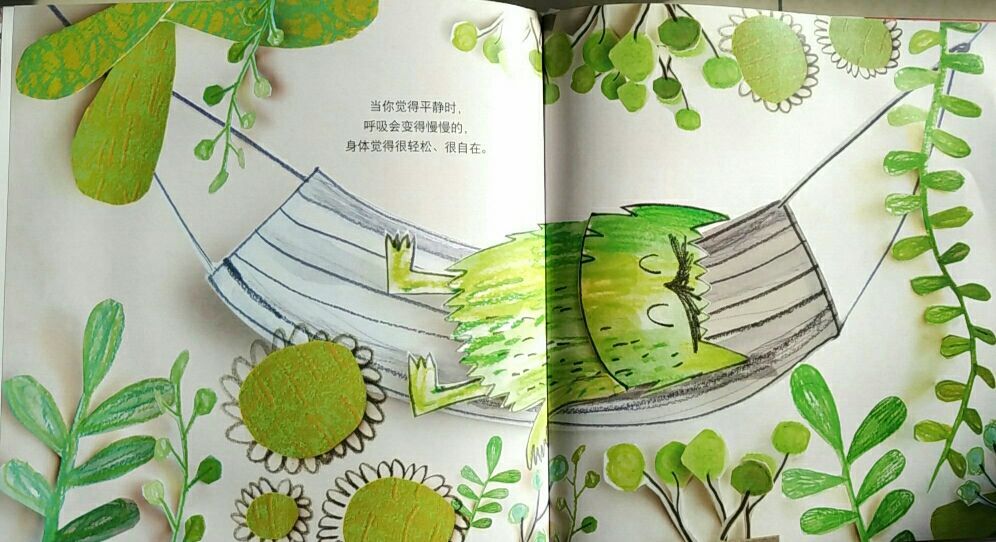 这些情绪每个人都有，
每一种都有不同的颜色。
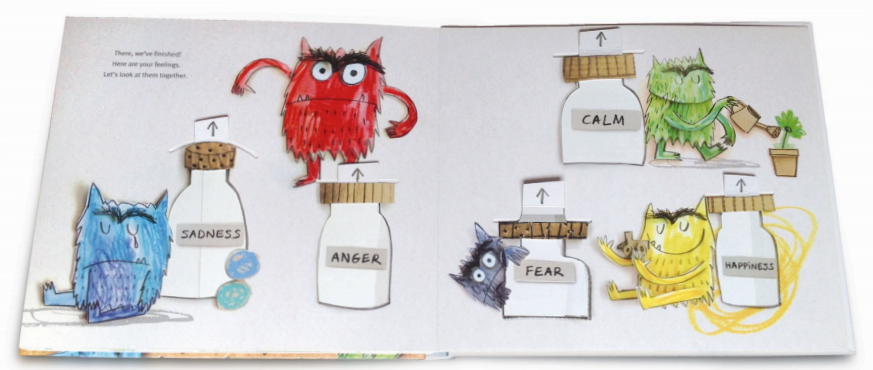 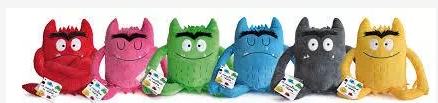 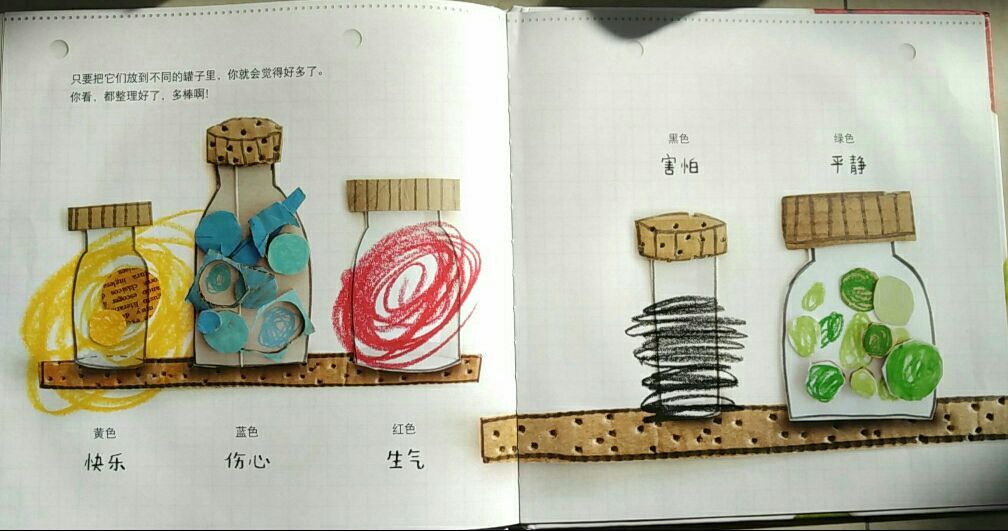 看，情绪都分好了。是不是觉得好多了？
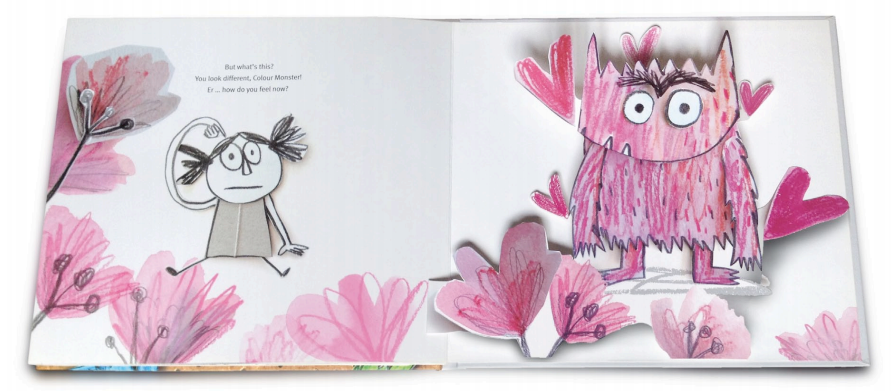 猜猜看，这个粉色的小怪兽是什么情绪呢？
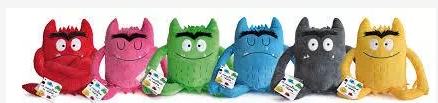